Урок   технологии  2  класс
Весна  звонкая, бурливая.
Конструирование  из  бумаги 
  кораблика ( оригами)

Учитель  начальных классов
МБОУСОШ № 6 
Ст.  Старотитаровской
Степанченко  Инна  Владимировна
Цели  урока :
Познакомить с  историей  появления техники  оригами  и   основными  приёмами оригами ;
         освоить  приёмы сгибания  бумаги  при  изготовлении  кораблика;
         расширять  кругозор,  развивать  интерес  к предмету, развивать  воображение,мышление, память;
         воспитывать  аккуратность,  любовь  к труду  и уважение  к  труду  других людей.
Роль  воды в  жизни  человека.
Роль  воды  в  жизни  человека.
Первый  водный транспорт.
Лодка.
Ладья.
Современный  водный  транспорт.
Круизный  лайнер.
Военный    корабль.
Оригами  -   «сложенная  бумага»Искусство  целого  листа.
Оригами  -   самобытное  японское искусство  создание  моделей  различных  предметов,  животных,  птиц,  цветов   путём  сгибания  листа  бумаги.
Схемы  оригами.
Оригами.
Журавлик,  цветы.
Тигр «Рыжульчик»
Оригами.
Чудо  -  птица.
Дракон.
Физкультминутка.
От зеленого причала    оттолкнулся пароход,
(встать)
Он шагнул назад сначала,
(шаг назад)	
А потом шагнул вперед.
(шаг вперед)
И поплыл, поплыл по речке,
(движения руками)
Набирая полный ход.
(ходьба на месте)
1.   Для начала сложите прямоугольный лист пополам и сделайте вертикальный перегиб.
2.  Сложите верхние углы к средней линии.
3. Загните отвороты в разные  стороны наверх.
4. Возьмитесь за центральные точки перегиба и потяните, превращая треугольник в квадрат.
5. Согните углы с двух сторон
6. Вторая сторона
7. Растяните края в разные стороны  (на рисунке белого цвета).
8. Поплыли!
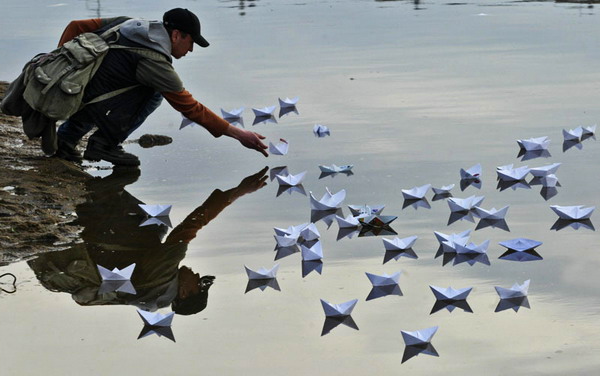 Источники.